SELECCIÓN 2021                                     PARA EL INGRESO A LA EDUCACIÓN NORMAL
Visita a la Escuela Normal para validar el Registro de la Secretaría Educación (SE): 
Registro en línea en la página del CENEVAL
Documentación para validar el registro de aspirantes
​
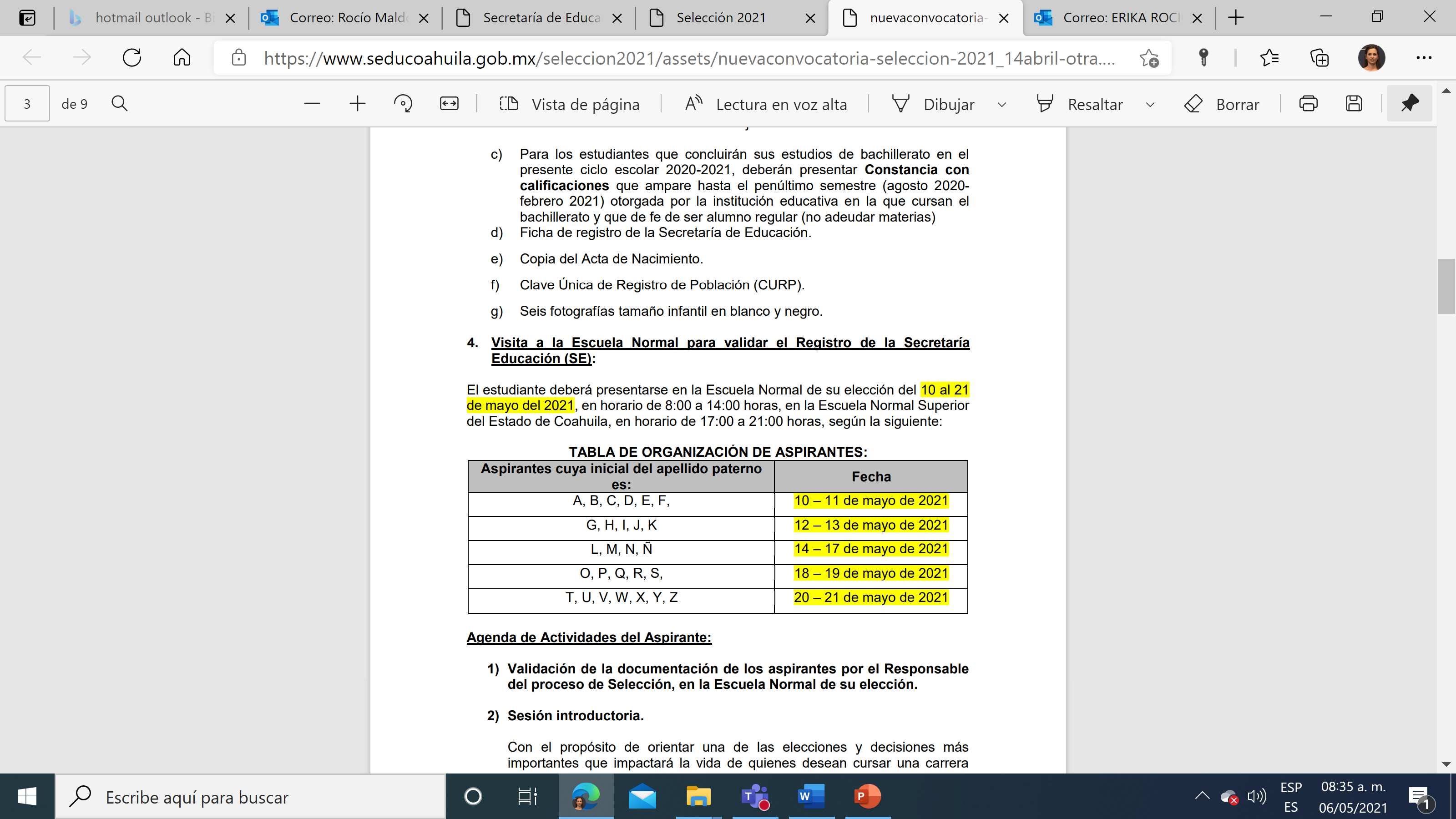 123
80
48
94
31
Total de aspirantes 376
Yo hago lo que tú no puedes, y tú haces lo que yo no puedo. Juntos podemos hacer grandes cosas. 
 
Teresa de Calcuta.